Scanned Books:Annotator Training
Project Overview
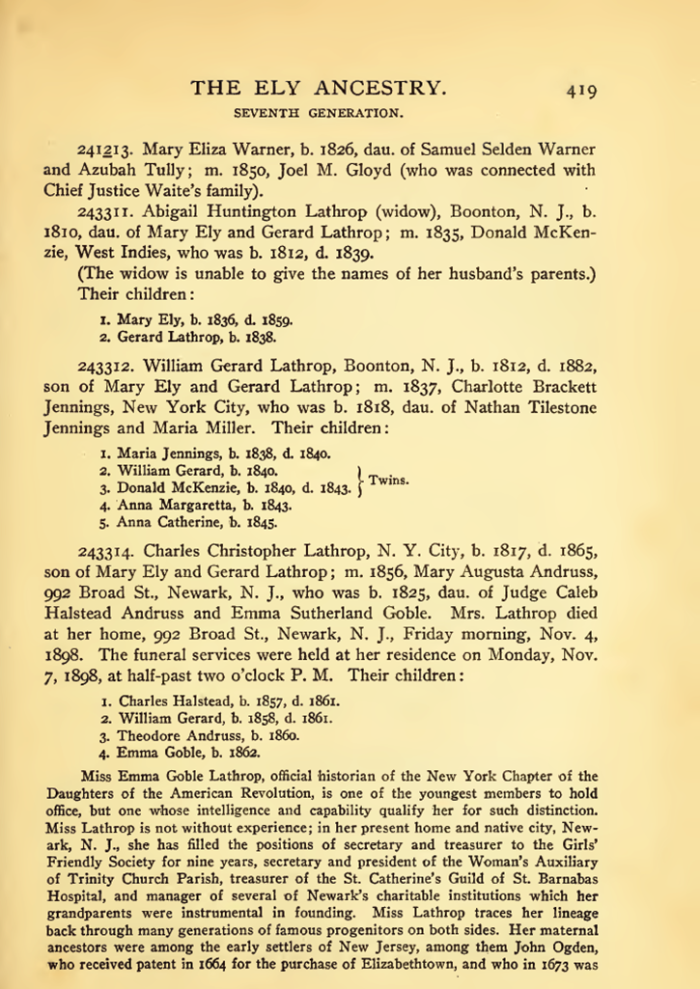 Untapped sources
100,000+ scanned/OCRed books
Problem: cost-effective extraction
Extraction tools
Read and do form-fill type-in
Form-fill by clicking
Copy/paste & correction
Family tree construction by inference
Synergistic
Automated form-fill with user correction
Manual specification of rules (FROntIER)
Machine-learned extraction rules
Discover author-specified patterns (ListReader)
Parse sentences & match concepts (OntoSoar)
Learn from observing users work (GreenFIE-HD)
Ground truthing
[Speaker Notes: Explain: we are “Groundtruthing” – you will be asked to extract some easily inferred information, e.g., spouses both ways, gender, same name extracted multiple times.  Don’t worry about it and realize that you are helping with research of underlying extraction tools, not experimenting with expected form types for patrons.]
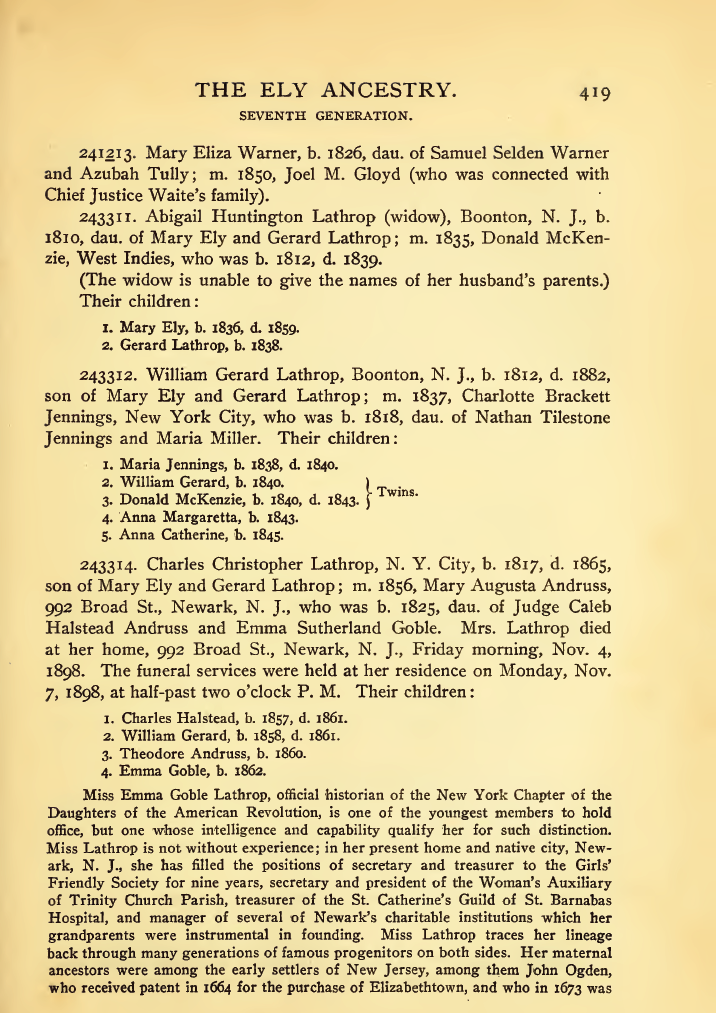 3
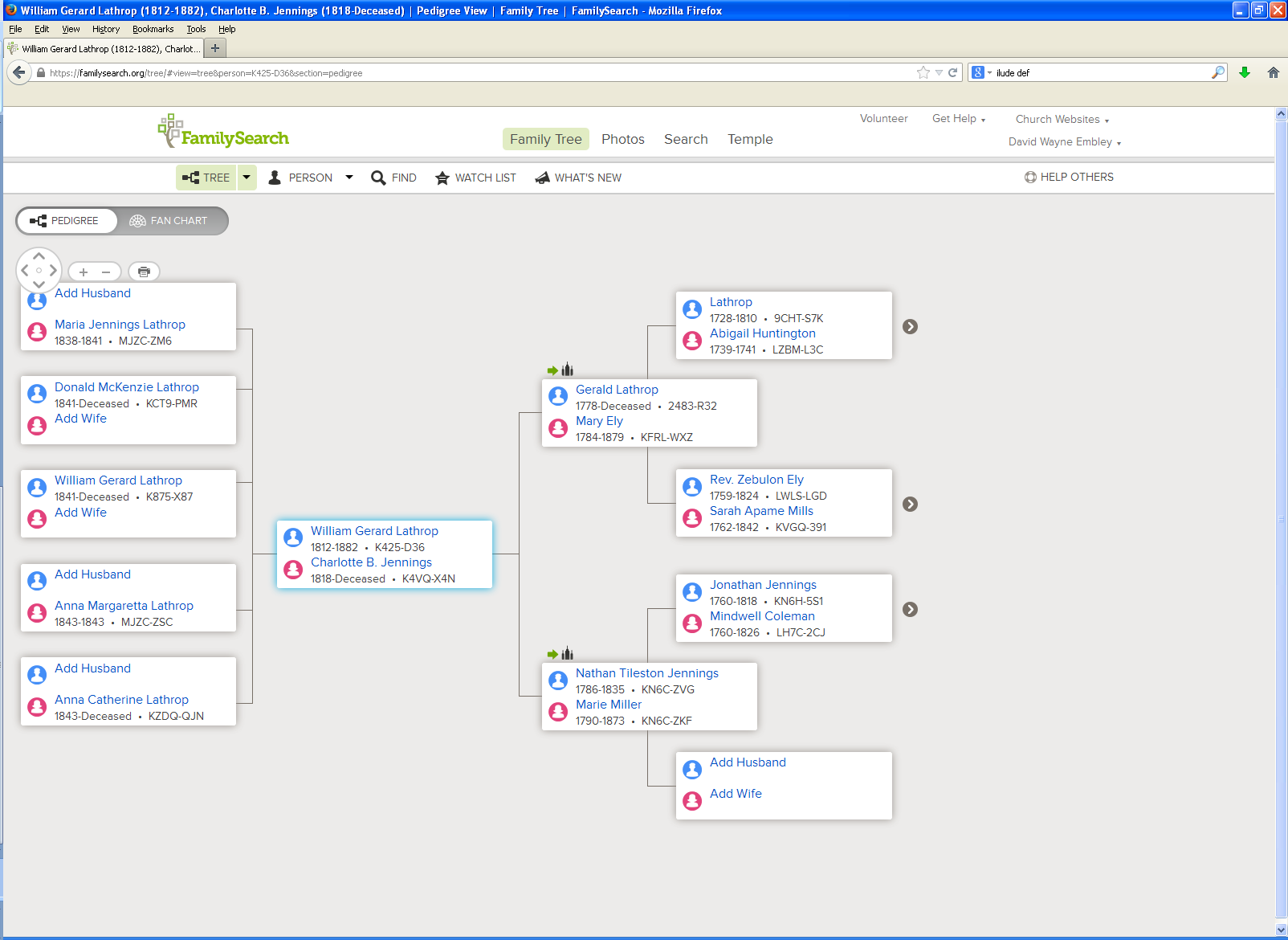 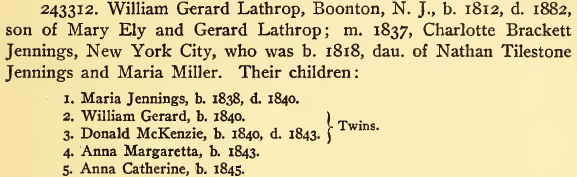 4
Read and Do Form-fill Type-in
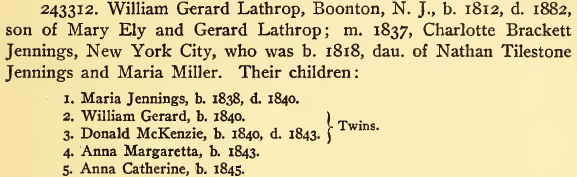 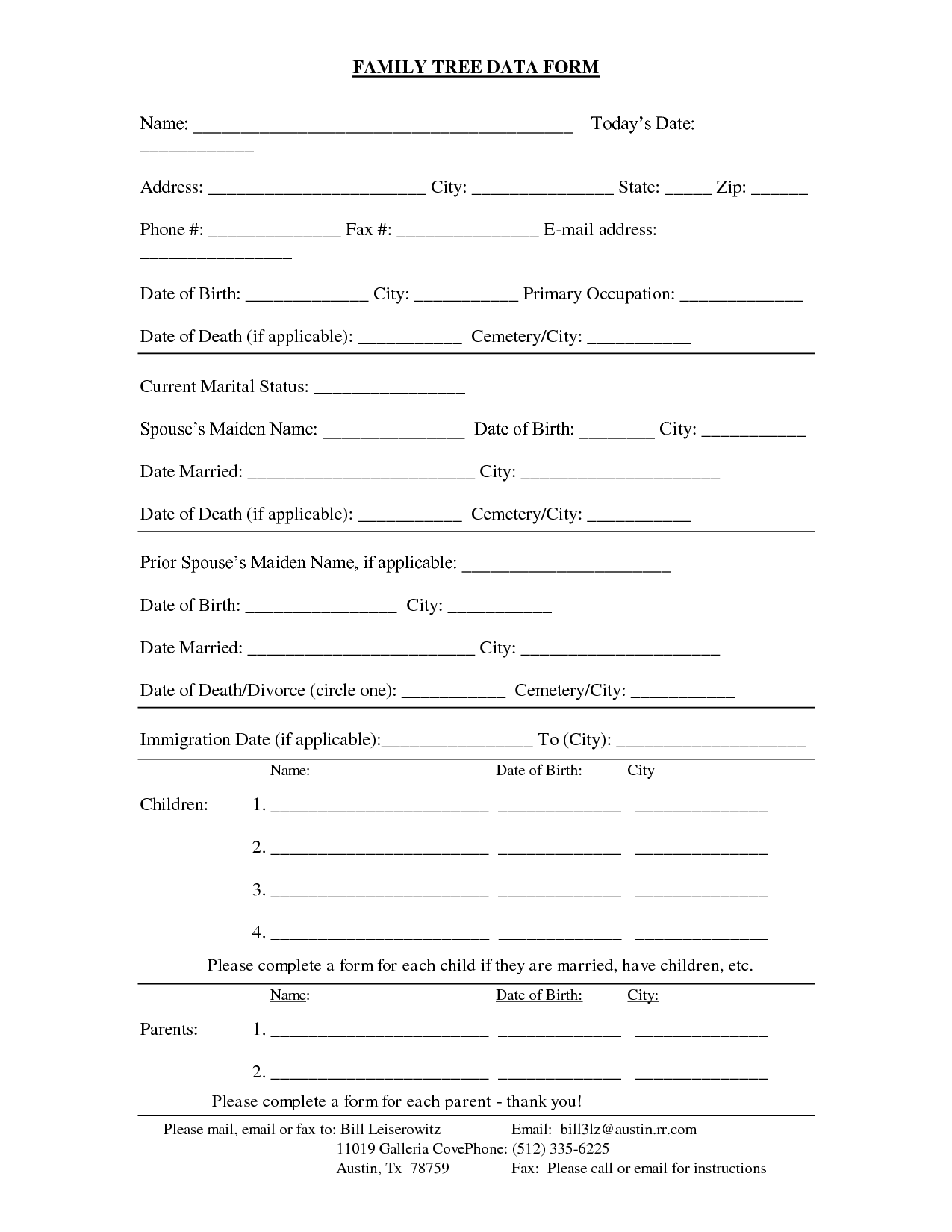 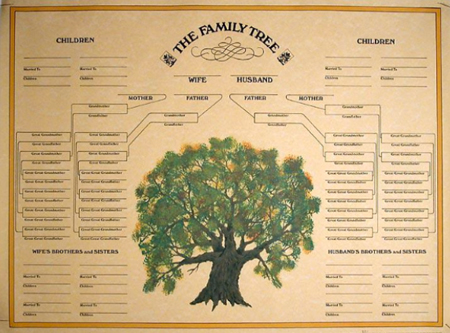 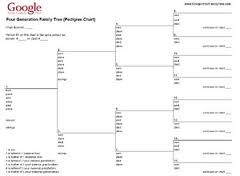 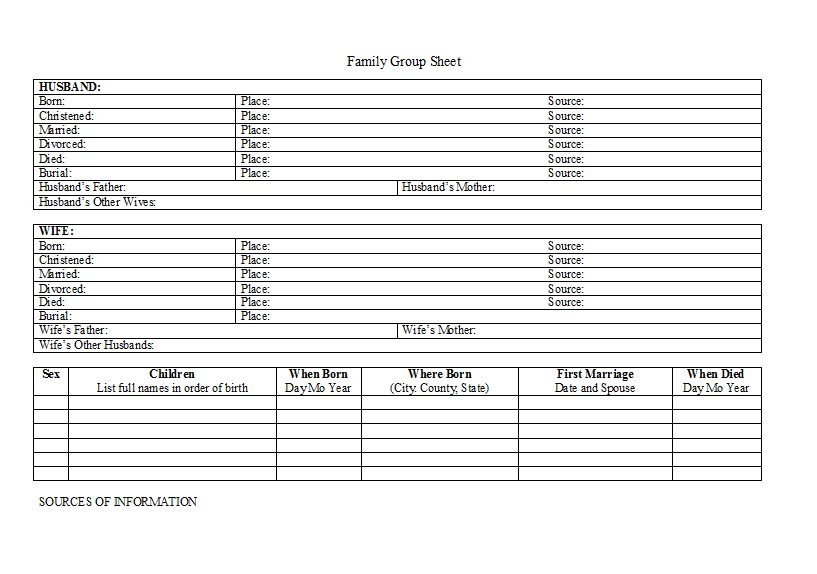 5
Form-fill: Click-only
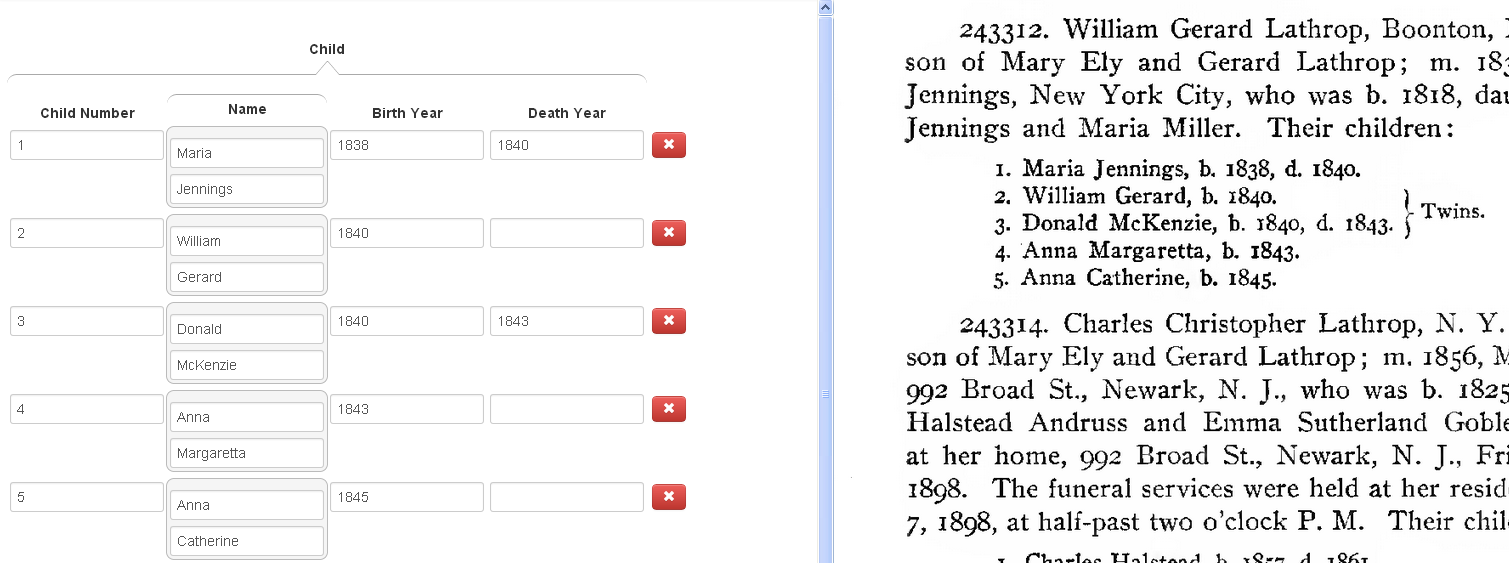 6
Synergistic: Automatic Form-fillwith Human Confirmation/Correction
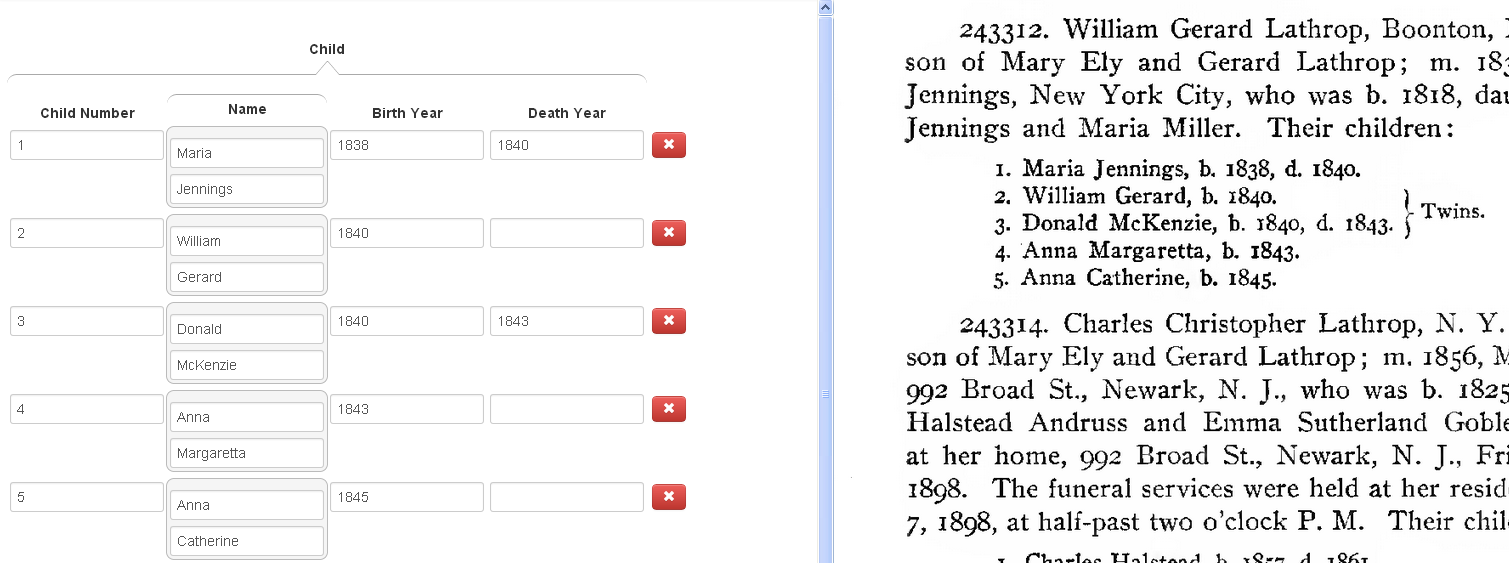 



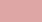 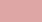 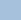 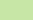 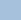 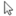 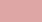 7
Demo
Annotator Framework
Session initialization/save/termination
Page mode/magnification/navigation
Form Fill-in
Person
Couple (Marriages)
FamilyGroup (Parents with Children)
8
[Speaker Notes: Use Ely for basic demo
Run through and show basics (all forms briefly)
Walk through the Steele page with them practicing at the same time
Let them ask questions or point out questions that should be asked
Show rules (which they’ll have available to them while they work)
Modify rules if new questions arise]
Session Initialization/Save/Termination
Navigate to “dithers.cs.byu.edu/bookannotator”  and login:
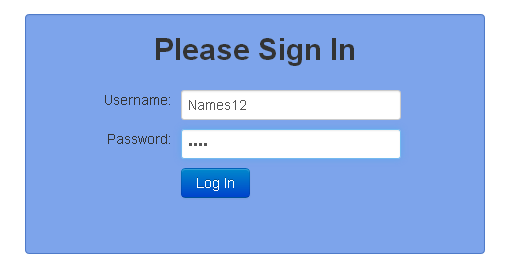 You will be given several username-password pairs.  Each is associated with an annotation job to do.
Select page to annotate:
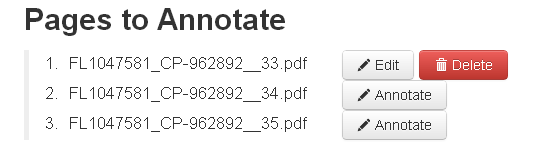 Save / Continue to Next Page:
When you have finished all assigned pages and have saved your work, you need do nothing more.  To start another job, navigate to “dithers.cs.byu.edu/fhannotator”
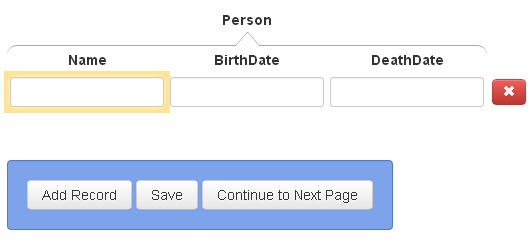 9
Page Mode/Magnification/Navigation
magnify: zoom in and out
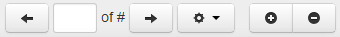 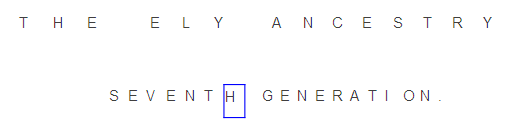 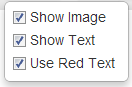 go to previous page, next page
mode
bounding box
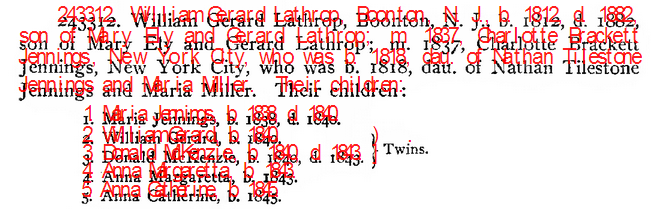 scroll bars
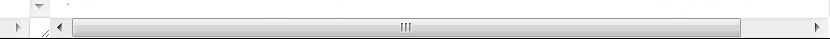 10
[Speaker Notes: Replace image when font-size issue is resolved.  Also, there’s talk about a shaded bounding box around the text a click extracts.]
Rules and Hints for All Forms
Rules
Record only typeset information (nothing written by hand).
Do not fix errors (OCR, typesetting, misspellings, …).
Close up words with end-of-line hyphens unless the hyphen is “real.”
For items that cross page boundaries, extract complete records with the first page.  (If no previous/subsequent page, extract partial records.)
Use click, Alt-click, or mouse-drag-select-and-click only (to the extent possible—should always be possible).

Hints
For click and Alt-click, hold down Ctrl to add tokens to a field.  (Sometimes a click doesn’t “take”; watch for character bounding boxes & click again.)
To edit a field value, click on the field and edit; then Esc when done.
The field focus changes automatically; to change manually, use Tab to go forward  and shift-Tab to go backward or just click on the field.
Be familiar with all Actions and use Keyboard Shortcuts.
11
[Speaker Notes: Put the real Keyboard Shortcuts in place of this old one.
Instead of Ctrl, use Command on a MAC.

Rule #5: For ground truthing, typed-in information is useless for checking whether the tool should have extracted it. (Sometimes, however, the upstream OCR and alignment make it impossible to obtain by clicking, in which case the tool won’t be able to extract it either. But we do want to know that the tools and upstream have missed something. So, do type it in. Just don’t type in something when it can be obtained by clicking.)

Hint#3: Since releasing Ctrl moves the cursor, it is also a convenient way to move the focus forward.]
Rules and Hints for All Forms
Rules
Record only typeset information (nothing written by hand).
Do not fix errors (OCR, typesetting, misspellings, …).
Close up words with end-of-line hyphens unless the hyphen is “real.”
For items that cross page boundaries, extract complete records with the first page.  (If no previous/subsequent page, extract partial records.)
Use click, Alt-click, or mouse-drag-select-and-click only (to the extent possible—should always be possible).

Hints
For click and Alt-click, hold down Ctrl to add tokens to a field.  (Sometimes a click doesn’t “take”; watch for character bounding boxes & click again.)
To edit a field value, click on the field and edit; then Esc when done.
The field focus changes automatically; to change manually, use Tab to go forward  and shift-Tab to go backward or just click on the field.
Be familiar with all Actions and use Keyboard Shortcuts.
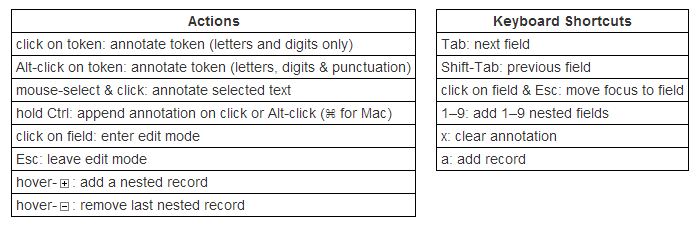 12
[Speaker Notes: Put the real Keyboard Shortcuts in place of this old one.
Instead of Ctrl, use Command on a MAC.

Rule #5: For ground truthing, typed-in information is useless for checking whether the tool should have extracted it. (Sometimes, however, the upstream OCR and alignment make it impossible to obtain by clicking, in which case the tool won’t be able to extract it either. But we do want to know that the tools and upstream have missed something. So, do type it in. Just don’t type in something when it can be obtained by clicking.)

Hint#3: Since releasing Ctrl moves the cursor, it is also a convenient way to move the focus forward.]
Record only typeset information(nothing written by hand).
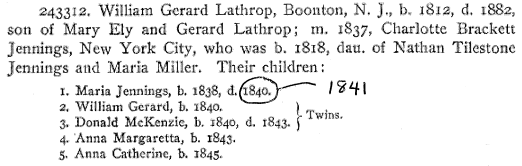 This, not that
13
Do not fix errors(OCR, typesetting, misspellings, …).
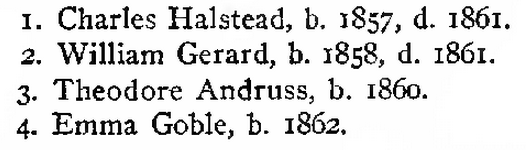 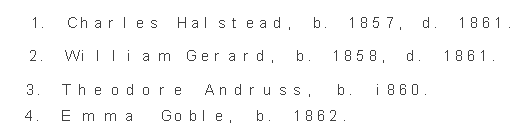 14
Close up words with end-of-line hyphensunless the hyphen is “real.”
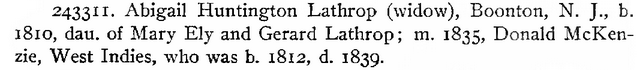 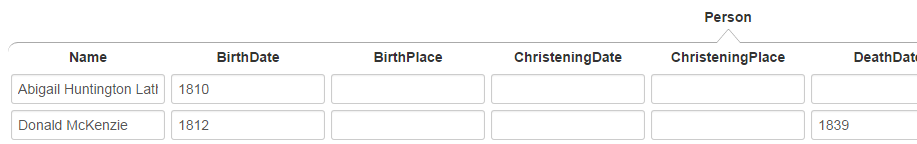 Click on “McKen-”  or on “zie” properly extracts all of “McKenzie”.
Click on “Latter-” or “day” in: “Latter-
day Saints” also yields “Latterday”, but Alt-click yields “Latter-day”. Use Alt-click to retain the “real” hyphen.
15
For items that cross page boundaries, extract complete record with the first page. (If no previous/subsequent page, extract partial records.)
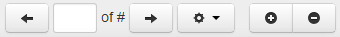 page 1
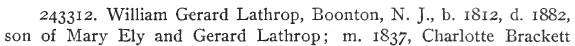 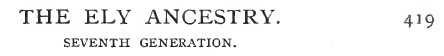 page 2
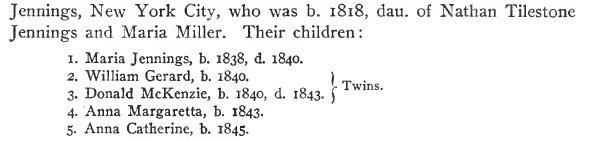 record together with first page
(page 418)
16
Rules and Hints for Person Form
Rules
Extract only names that have either associated birth or death information.
Get full name, including any punctuation, title(s) and suffix, but not non-name components associated with the name such as possessives (i.e., ’s).
Extract names as written (e.g., not implied surnames or maiden names).
Get full date and place names, including punctuation.
Do not extract implied dates and place names (e.g., not birth date when only age and death date appear and not place names unless explicitly stated as birth or death places)
Resolve each pronoun or name designator  (e.g., “the family patriarch”) that links to birth or death information to the nearest preceding name to which it refers.

Hints
For names and dates with punctuation, use Alt-click.
Use Ctrl-click to append name parts.
The Keyboard Shortcut “a” to add a record may be useful.
17
Extract only names that have either associated birth or death information.
this place but not these places
…
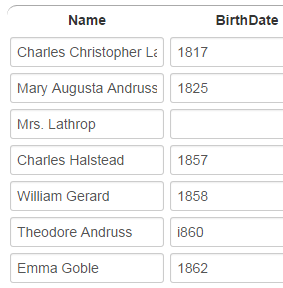 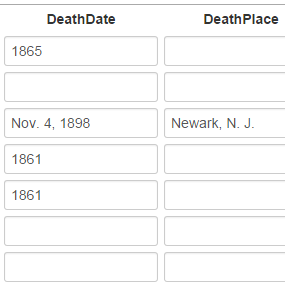 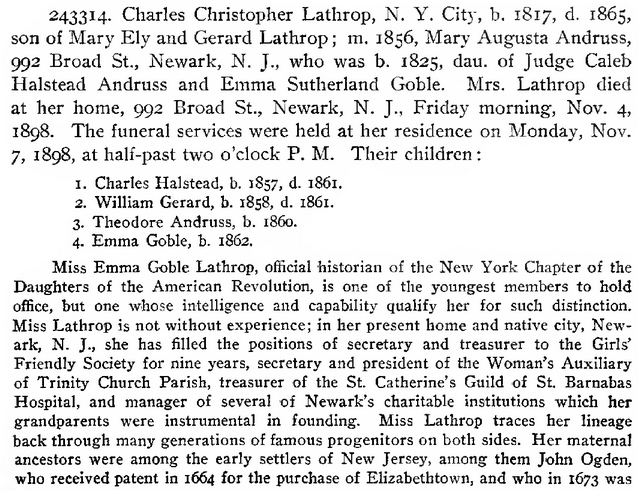 this date but
not this date
Note that although Mary Augusta Andrus and Mrs. Lathrop are the same person, the birth and death information should be linked to the name in the sentence or phrase in which it appears.
not these names, since no birth or death information is associated with them
18
[Speaker Notes: Note that the death date for Mary Augusta Andruss is associated with the name Mrs. Lathrop (which is a reference to Mary Augusta Andruss). (The inference engine should sort this out by equating Mrs. Lathrop with Mary Augusta Andruss.)]
Get full name, including any punctuation,title(s) and suffix. Omit possessives.
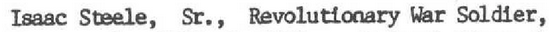 Isaac Steel, Sr.
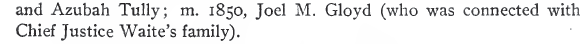 Azubah Tully
Joel M. Gloyd
Chief Justice Waite
omit the apostrophe “s”
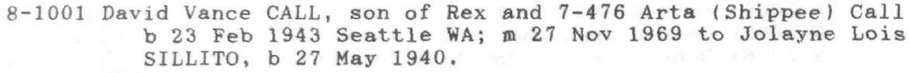 David Vance CALL
Rex – omit the surname, “Call” (not written with the name “Rex”)
Arta (Shippee) Call – include the parentheses
Jolayne Lois SILLITO
19
Omit non-name components.
not embedded reference markers
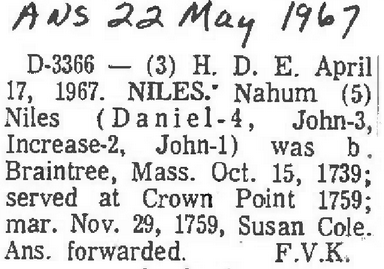 not paragraph headers
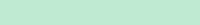 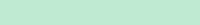 not names used for
internal designators
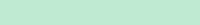 20
Extract names as written (e.g., notimplied surnames or maiden names).
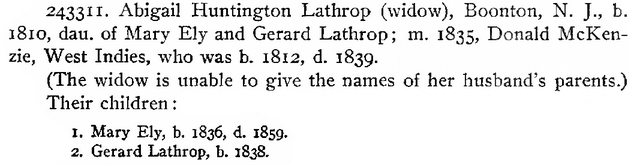 not “Abigail Huntington Lathrop McKenzie”
not “Mary Ely McKenzie”
not  “Gerard Lathrop McKenzie”
just the names as written
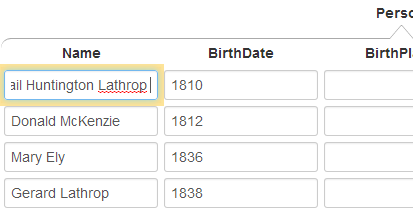 21
[Speaker Notes: Point out: “Abigail Huntington Lathrop” is in type-in mode and scrolled over to show that McKenzie is not extracted.]
Get full date and place names,including punctuation.
not date modifiers, not date explanations
                                         (do not include)
include date modifiers
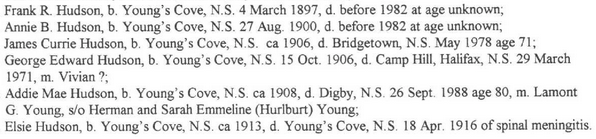 punctuation part of place (include)
days of the week (do not include)
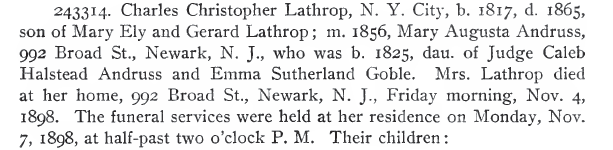 punctuation part of date
(include)
punctuation not part of date (exclude)
punctuation not part of place (exclude)
22
[Speaker Notes: Picking up “Newark, N. J.” by clicking only is tricky: one way to do it is Alt-click on “Newark,”, Alt-click on “N.”, and select-click for “J.” where the selection omits the trailing comma “,”.]
Resolve each pronoun or name designator that links to birth or death information tothe nearest preceding name to which it refers.
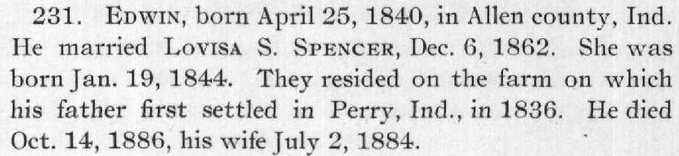 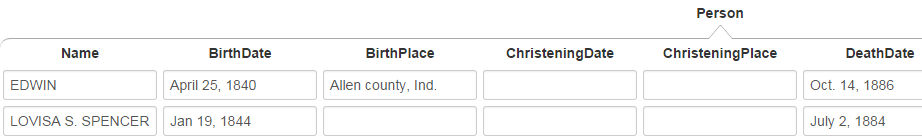 23
Resolve each pronoun or name designator that links to birth or death information tothe nearest preceding name to which it refers.
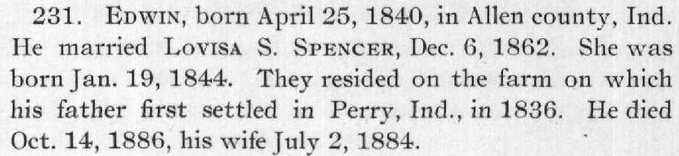 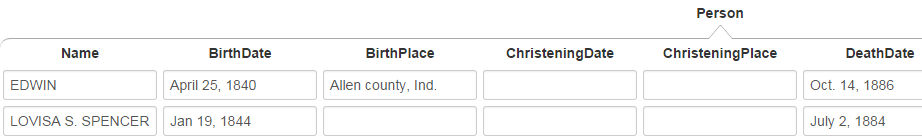 24
Resolve each pronoun or name designator that links to birth or death information tothe nearest preceding name to which it refers.
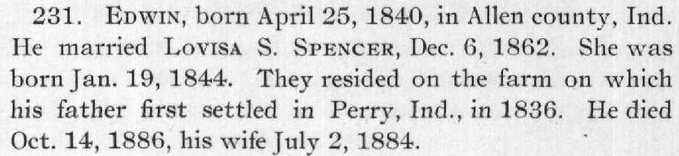 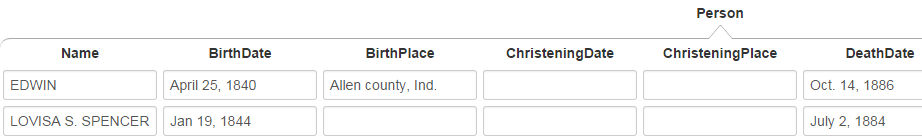 25
Rules and Hints for Couples Form
Rules
Record all couples as marriages, both stated and implied (e.g., if A is mentioned as the son of B and C, then record B and C as being married).
Record marriages with respect to a person.  Either spouse may be the primary person.
Make a person with multiple marriages be the primary person and list each spouse with the primary person.
Extract names as specified for the person form—full name including punctuation, but only the name as written, not including implied maiden and surnames.
Resolve each pronoun or name designator  (e.g., “his widow”) that links to marriage information to the nearest preceding name to which it refers.
Hints
For multiple marriages, count the number of additional spouses and create additional nested records with a number key—1 to add one more spouse, 2 to add two additional spouses, etc.
Since the primary spouse can be either the husband or the wife, record names in the order they appear in the document.
26
[Speaker Notes: Note: Tab is not yet implemented.]
Record all marriages, both stated and implied.
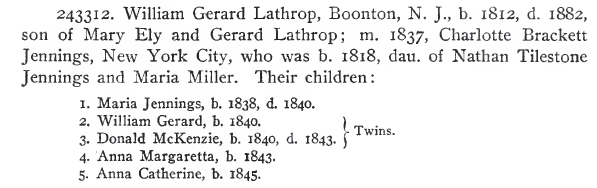 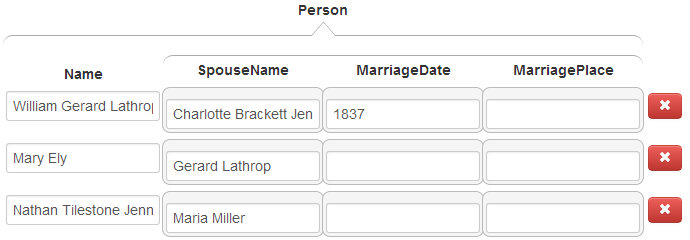 stated
implied
names, as written (here, the maiden name only—the implied married name not included, e.g. “Mary Ely”, not “Mary Ely Lathrop”)
27
Make a person with multiple marriages be the primary person and list each spouse with the person.
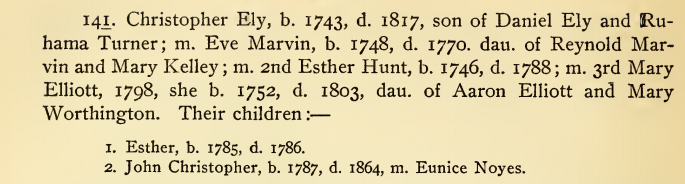 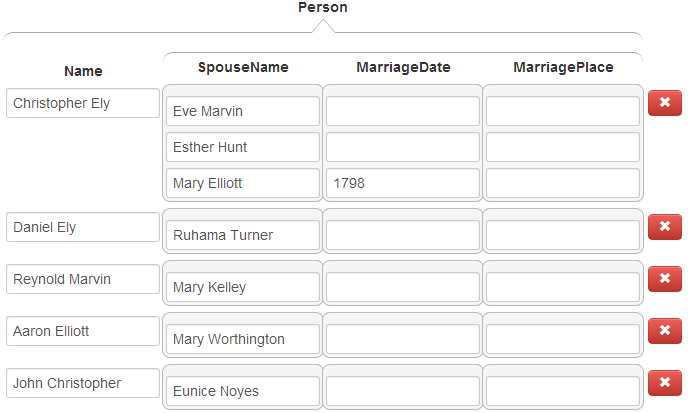 Christopher with three marriages
28
Resolve each pronoun and person designator that links to marriage information to the nearest preceding name of the person to which it refers.
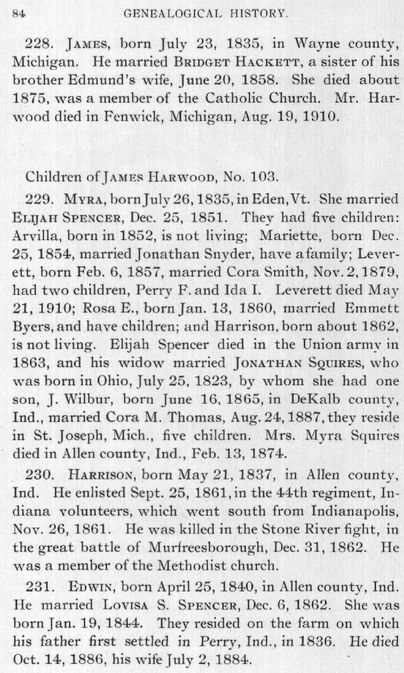 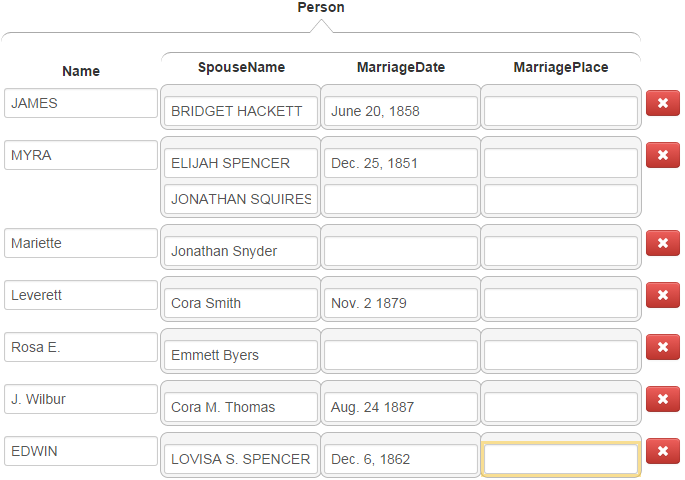 In this example, pronoun references to spouses are easily resolved, but the resolution of the person designator “his widow” as the spouse of Jonathan Squires requires a deeper understanding of the text.
29
Rules and Hints for Children Forms
Rules
Parents may be specified in either order—father first or mother first.
Parentage can sometimes be complex especially with multiple marriages and blended families.  Writers are usually clear, but read carefully to correctly determine parentage.
Record families that extend across page boundaries with the first page.
Sometimes the same surname appears for every child.  Be sure to properly include each separate surname with each separate name.
Resolve each pronoun or name designator  that links to parent-child information to the nearest preceding name to which it refers. 
Hints
When the focus is on a nested list field, a number key, n, adds n more blank fields to the list.  Count the number of children and add the right number of fields first, then fill them in (e.g., if there are 5 children, enter 4 to add 4 more fields for the children; for 24 children, enter 9, then 9 again, and finally 5).
Since the parents can be in either order, record names in the order they appear in the document.
30
Don’t forget children,not explicitly marked as “children”.
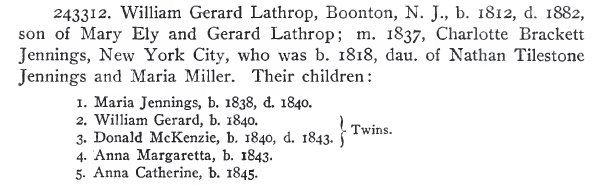 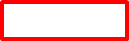 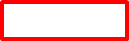 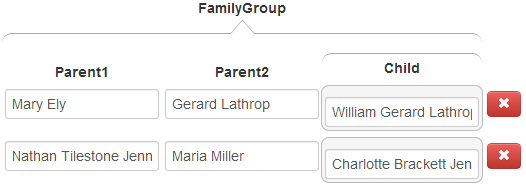 31
Determine correct parentage.
Note that Elizabeth died in 1871 and could not have been Francis’s mother.
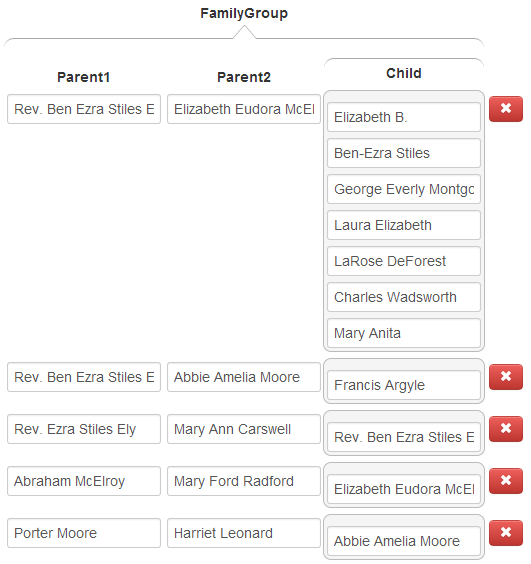 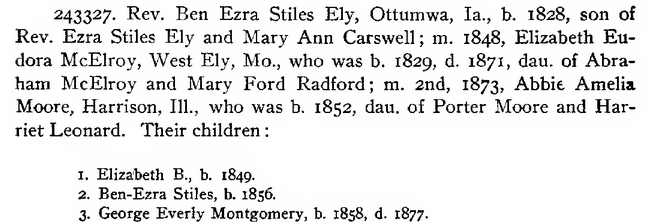 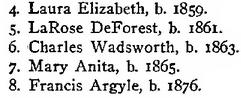 32
Determine correct parentage.
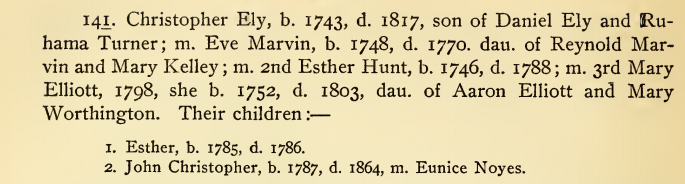 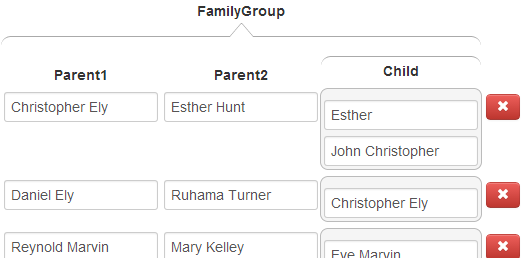 Eve cannot be the mother of either of Christopher’s children since she died before they were born.  Esther was Christopher’s wife at the time both children were born, so she is the likely mother.  Mary became Christopher’s wife in 1798, after both children were born.
33
Record children with families that extend across page boundaries with the first page.
record Christopher with parents on a previous page
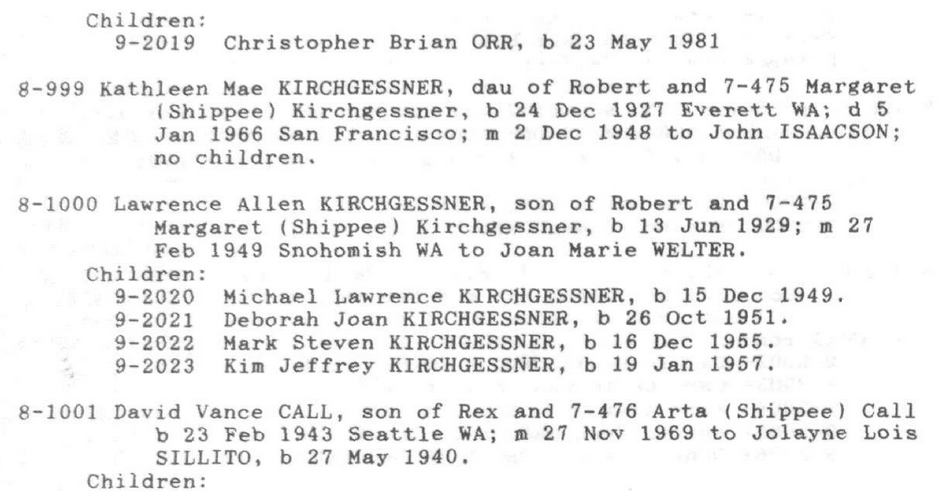 no children, but don’t forget the “dau of” child
record all six children in these two families, not forgetting the two “son of” children
record children on a next page with this page
34
Be sure to properly include each separate surname with each separate name.
For “Michael Lawrence KIRCHGESSNER”, click here, here, and here.
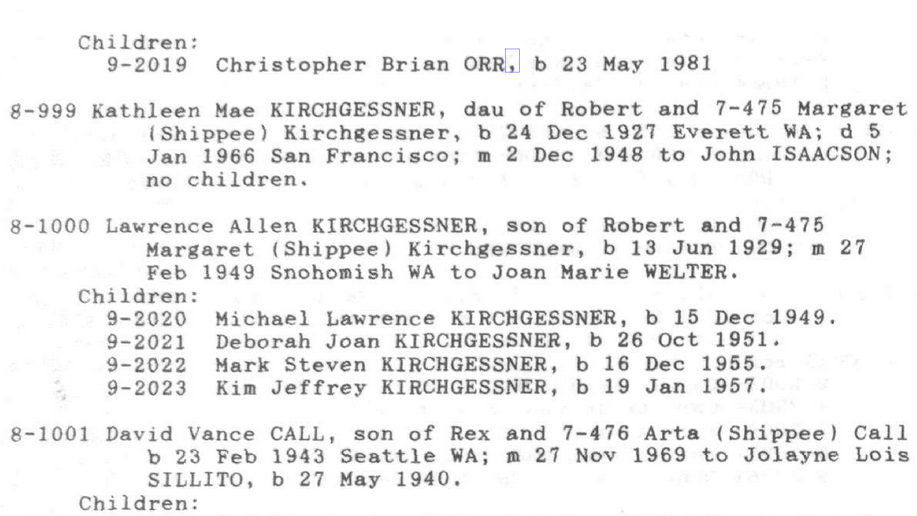 For “Deborah Joan KIRCHGESSNER”, click here, here, and here.
35
Resolve each pronoun or name designator that links to parent-child information tothe nearest preceding name to which it refers.
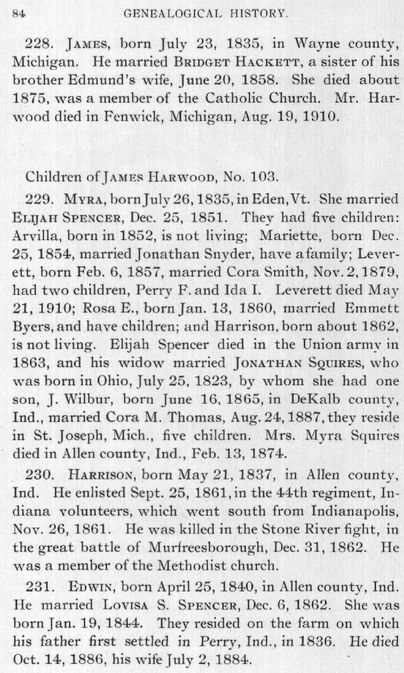 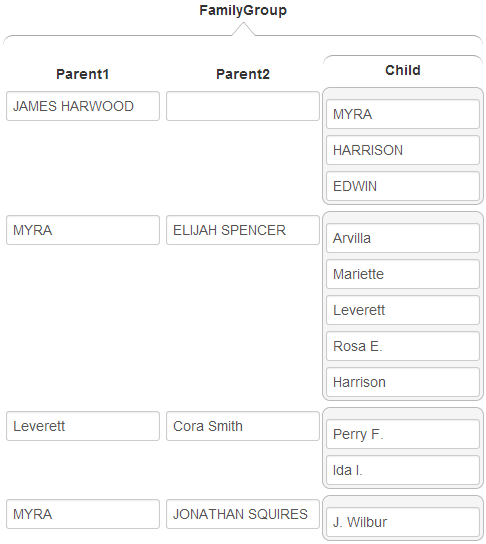 An understanding of the text (e.g., “by whom she had one son”) is sometimes required to link children to parents.
36
Good Luck!
(our ancestors are waiting)
37